PLANT  ECOLOGY
عامل الحرائق
تداخل العوامل مع بعضها وتأثيره على مجتمع النباتات
الحرائق Fire
عرفَت هذه الظّاهرة في الماضي بأسماء مُختلفة أبرزها حرائق الغابات أو حرائق البراري (Wildfire)‏ لكن هذه المصطلحات لا تعكس حقيقة هذا النّوع من الكوارث و لهذا يُطلق عليه اليوم اسم العواصف النّاريّة.
هذه التّسمية تُمثّل بطريقة صحيحة قوّة هذه الحوادث لأن هذه الأخيرة تتمتّع بخاصيّات تمتاز بها العواصف المناخيّة الاعتيادية كالاعاصير مثلاً.
 نذكر من هذه الخصائص استحالة السّيطرة على هذه الحرائق إذا وقعت، فضلا عن  الدّمار الذي تُلحِقه بالبشر والحجر.
 تتعدّد أنواع العواصف النّاريّة وتنشأ إجمالاً من تلقاء نفسها في الطّبيعة والمناطق الحرجة، التي تحتوي على كميّة كبيرة من النّبات سّريع الاشتعال ولهذا السّبب تتأخّر فِرق الطّوارئ للتّدخّل ما يُصعِّب مهمّتهم في إخماد النّار.
أسباب الحرائق
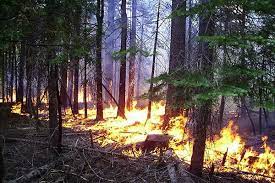 نقسم أسباب هذه الحرائق إلى مجموعتَين:-
 الأولى طبيعيّة وتضم ضربات  الرعد التي تُطلق الشّرارة الأولى، و إلى جانب البريق الذي يَنتج عن الأحجار المُتدحرجة، و الاشتعال التّلقائي والثّورات البركانيّة. اي  المناخ الجاف والتصحر والبرق والصواعق
 أمّا المجموعة الثّانية فهي الحرائق التي يُسبّبها الإنسان بطريقة مباشرة أو غير مباشرة من خلال الحريق المُتعمّد، مثل الإشعال المتعمد للحرائق وإلقاء أعقاب السجائر دون إطفائها والتخلص من المخلفات بطريق الحرق، فضلا عن عبث الأطفال بالنيران.ولاشك أن هناك عوامل تساعد على انتشار حرائق الغابات، مثل قصور الوعي لدى من يقومون بإشعال النيران في أماكن التنزه الغابية دون أخذ الاحتياطات الضرورية لتجنب امتداد النيران وانتشارها.
أسباب الحرائق
، و النّار المُهملة بدون رقابة، و الشّرارة النّاتجة عن سلك كهربائي مقطوع، و قطع مساحات شاسعة من الأشجار، كما أن الحطب المهجور بين النّبات يُسرّع الحريق ويُساعد على نموِّه.
 كما أن هناك عوامل أخرى تزيد من اشتعال الحرائق مثل سرعة الرياح واتجاهها وكثافة الأشجار والأعشاب المحيطة بالموقع ودرجة جفاف النباتات؛ ونوعية المواد المشتعلة، فكلما احتوت الغابة على نباتات بها عطور أو زيوت سريعة الاشتعال كان الحريق سريعاً وقوياً، وكذا الغابات التي تحتوي على شجر الصنوبر، إذ  إن جوزة الصنوبر تفرقع وتتناثر شظاياها المشتعلة، فتعمل على انتشار واتساع رقعة الحريق.
 تجدر الإشارة إلى أن هذه الأسباب تختلف بحسب المناطق لأنّها متعلّقة بطبيعة الأرض، و نوع التّربة، و الوضع المناخي العالم في هذا الجزء من العالم.
الحرائق
تؤدي حرائق الغابات إلى تدمير الأنظمة البيئية التي تعيش بداخلها بالكامل، حيث لا يتبق سوى الرماد و تؤدي إلى موت الكائنات الحية بداخلها و هجرتها إلى أماكن أخرى.
 وكذلك تؤدي حرائق الغابات إلى فقدان العديد من الأخشاب القيّمة التي تصل أعمارها إلى مئات السنين مما يؤدي إلى الخسائر المادية الكبيرة للدول التي تحتويها بسبب أهمية الأخشاب في صناعة العديد من المواد الخام. 
كما تشكل حرائق الغابات عامل كبير من عوامل الزحف الصحراوي للقارات، إذ تمثل الغابات موانع لزحف الكثبان الرملية تمثل العديد من مصادر التربة الخصبة، وكذلك تتسبب الحرائق في تدمير العديد من المناطق السكنية المجاورة للغابات.
الحرائق
بعض الحرائق تساعد على التخلص من بعض الأشجار الكثيفة التي تحجب الضوء عن بقية النباتات والأشجار والتي لا تعطيها الفرصة للنمو والانتشار، 
وكذلك النباتات التي تعتمد في تكاثرها على الحرائق مثل مخاريط بذور بعض أنواع الصنوبر التي لا تتفتح سوى في درجات الحرارة العالية. ولذلك فهي تساهم بتشكيل غابات جديدة في مساحات جديدة، وبهذا تنشأ حياة جديدة مع أماكن نمو الأشجار.
هناك بعض الحرائق التي يقوم المسؤولون عنها بعمل بعض الحرائق المصطنعة  بالقضاء على العديد من الحشرات التي تعيش متطفلة داخل جذوع الأشجار متنقلة بينها لإصابتها بالعدوى تحقيق الفائدة المرجوة منها.
عامل الحرائق
تاثير الحرائق على نظام التربة :
ان تاثير اي حريق يتاثر  الامور الاتية:
كمية الحرارة المنبعثة 
نوع الحريق
ظروف الطقس
طبوغرافية المنطقة
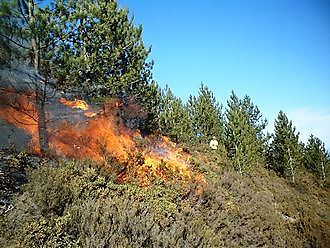 عامل الحرائق
أبرز المعاييرالتي تُحدّد من خلالها نوع العاصفة النّاريّة  هي طبيعة الأعشاب المُنتشرة، علوِّها عن سطح الأرض، و نسبة الرّطوبة فيها كما أن شكل الأرض يلعب دوراً أساسيّاً في تحديد نسبة ضوء الشّمس التي تُصيب المنطقة ما يُؤثّر على كميّة المياه الموجودة هناك، إذا وجدَت. 
أنواع الحرائق هي: 
الحرائق التّاجيّة Crown Fires) ): هي الأكثر خطورةً خاصّةً إذا طالت المدن والمباني المجاورة. علاوةً على ذلك، من الممكن أن تُعطّل النّيران المُرتفعة حركة الملاحة الجويّة فوق المنطقة المنكوبة.
الحرائق المتوسّطة    :  (Ladder Fires) تلتهم ألسنة النّار كل النّباتات المتوسّطة والمنخفضة الارتفاع كما أن الأعشاب التي تتسلّق الأشجار تُساهم في تحويل هذه الشّعلات إلى حرائق تاجيّة.
الحرائق السّطحيّة   :  (Surface Fires) تجتاح النّار في هذه الحالة الحياة النّباتيّة المنتشرة على المستوى الأرضيّ من الغابة.
الحرائق الأرضيّة    : (Ground Fires) يتغذّى هذا النّوع من الجذور الموَزّعة تحت الأرض ومن المواد العضويّة لكن هذا لا يعني أن هذا الصّنف غير مؤذي إذ بإمكان النّار أن تشتعل لأيّام أو أسابيع طويلة من دون أن يرصدها إنسان.
التكيفات البيئية ضد الحرائق
بعض الاشجار سيما الصنوبر تكون مواد تقاوم الحرائق او الحرارة العالية مع زيادة طول النبات لتقليل تاثير الحريق
تكوين براعم سبات كما في اشجار اليوكالبتوز في المناطق لتي تتعرض لحرائق مستمرة
 بعض شجيرات اوربا واسيا طورت براعم في اعضاء خاصة تشبه براعم السبات
مقاومة الحريق من خلال تقليل محتوى الزيت وزيادة نسبة الماء
تكوين بذور ذات محافظ صلبة تمنع وصول تاثير الحرارة عليها سيما عندما تكون تحت التربة
تقليل التنافس على المصادر اذ ان الحرائق تزيل الانواع غير المتكيفة للحرائق.
-تلوث الهواء الناجم عن الحرائق-التعاقب البيئي بعد الحرائق في الغابات
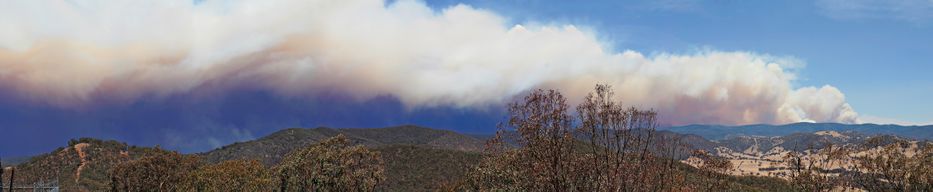 العوامل البشرية وتاثيرها على النباتات :
للإنسان تأثير كبير على نمو وتطور النباتات وهذا التأثير أما أن يكون إيجابي   :
• من خلال قيامه بالعمليات الزراعية المختلفة التي تجعل الوسط الزراعي أكثر ملائمة لنمو وتطور
هذه النباتات .
• أو من خلال إدخاله لبعض الأصناف المحسنة ذات الإنتاجية العالية والنوعية الجيدة والمقاومة
للأمراض.
• قام ويقوم الانسان وخاصة في المناطق الجافة بأستصلاح الأراضي واستنباط أصناف جديدة .
• يقوم الانسان بنقل البذور او الثمار او النبات الكامل من مكان الى اخر وبذلك يؤثر على نشرالنباتات .
أو أن يكون تأثير الإنسان سلبيا في نمو وتطور النباتات :
• تغيير المجتمعات النباتية عن طريق الاحتطاب أو قطع الأشجار .
• من خلال زيادة التلوث البيئي للمياه والتربة والهواء بالمخلفات الصناعية والمواد السامة نتيجة
مثال على ذلك تقسيم النباتات اعتمادا على نوعية التربة الى خمس مجموعات هي: